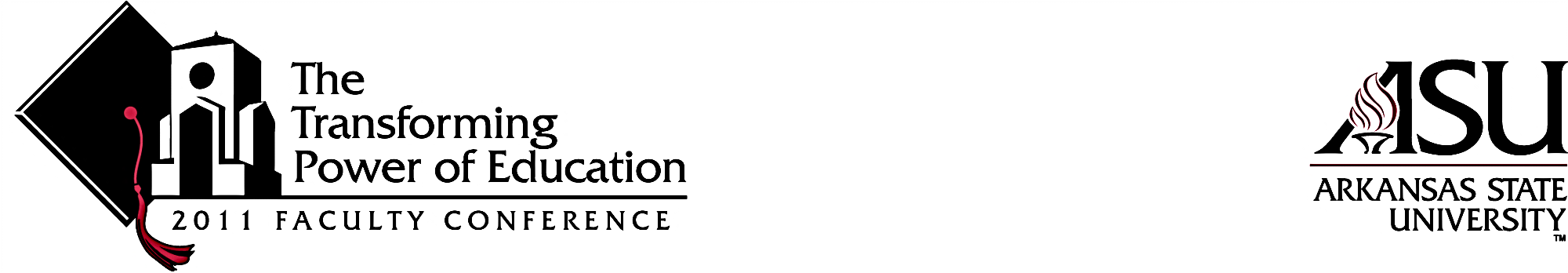 Summary of Events
Open Space Technology (OST) Retreat– Oct. 2010
Review of Inputs from OST by Strategic Planning Operations Committee – Oct.-Dec. 2010
Draft of Institutional Priorities & Goals Released for Campus Review in Spring 2011
Institutional Priorities & Goals Approved by Executive Council
Campus Units Preparing Actions Steps in Support of Priorities & Goals by October 15, 2011
Strategic Planning
120+ Contributions
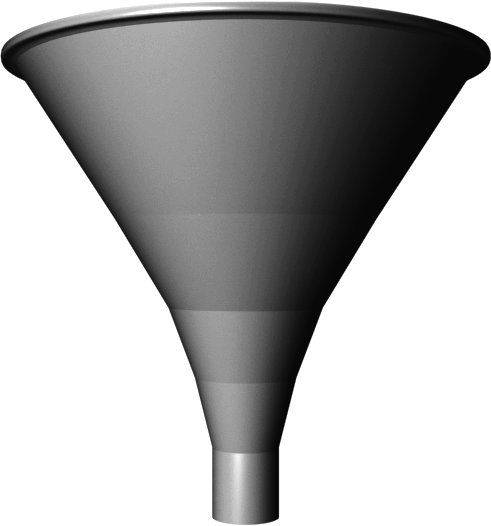 Strategic Planning Operations Committee
Priority
Priority
Priority
Priority
Priority
Priority
Priority
Goals
Goals
Goals
Goals
Goals
Goals
Goals
Process
Adopt Policies and Models that Continuously Promote, Grow and Reward All Modes of Effective Teaching and Learning Experiences 
Create Learning Experiences Through Student Engagement, Service to Our Region, and Partnerships with Our Community
Refine ASU’s Mission and Identity as an Emerging Global Research Institution
Create a Service and Support Culture That Is Focused On Student Learning, Retention, and Academic Success
Increase Our Diversity and Expand Our Globalization
Create a Collaborative Decision-Making Environment That Is Based on Effective Shared Governance, Open Communication, and Mutual Respect of All Members of Our Teaching and Learning Community
Continually Improve Our Institutional Efficacy and Alignment of Resources with Our Priorities
The Seven Institutional Priorities
Each campus unit (colleges, departments, administrative units, etc.) will provide action steps for applicable priorities and associated goals
OST facilitators are invited to reunite groups to provide action steps 
Institutional Priorities and Goals may be found under A-Z Index “Strategic Plan 2010” on ASU website
Instructions and spreadsheet for action steps will be posted to this website
Action Steps due October 15, 2011
Next Steps…
Dr. David Cox, Professor of Educational Leadership
Adrian Everett, President, Student Government Association
Dr. Len Frey, Deans Council representative
Dr. Beverly Boals Gilbert, President, Faculty Association
Dr. Mike McDaniel, SGOC Chair
Mark Hoeting, Chief Information Officer 
Kevin Linker, President, Graduate Student Council
David McKinney, President, Staff Senate
Tom Moore, Executive Assistant to the Chancellor
Dr. John Pratte, Chairs Council Representative
Paul Rowton, President, ASU Alumni Association
Dr. Lynita Cooksey, Associate Vice Chancellor for Academic Services
Strategic Planning Operations Committee